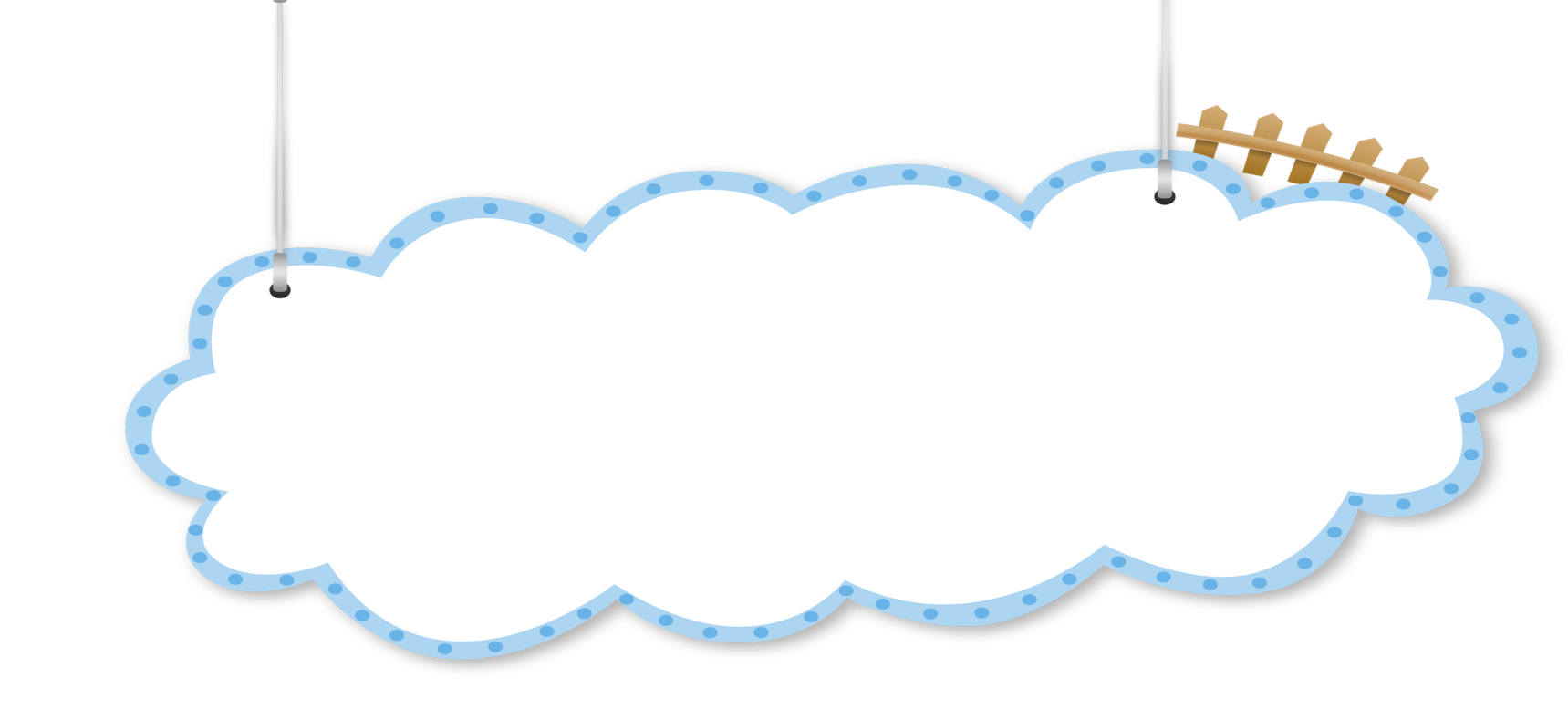 CHAØO MÖØNG CAÙC CON ÑEÁN VÔÙI TIEÁT TOAÙN
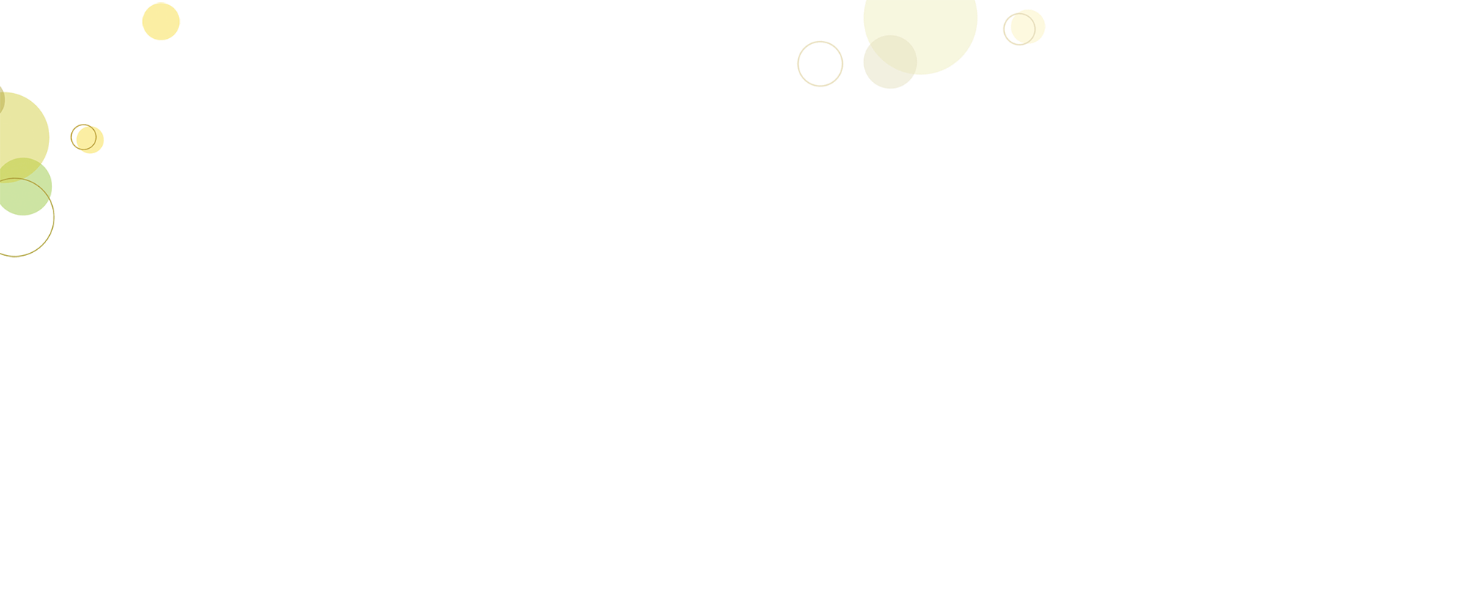 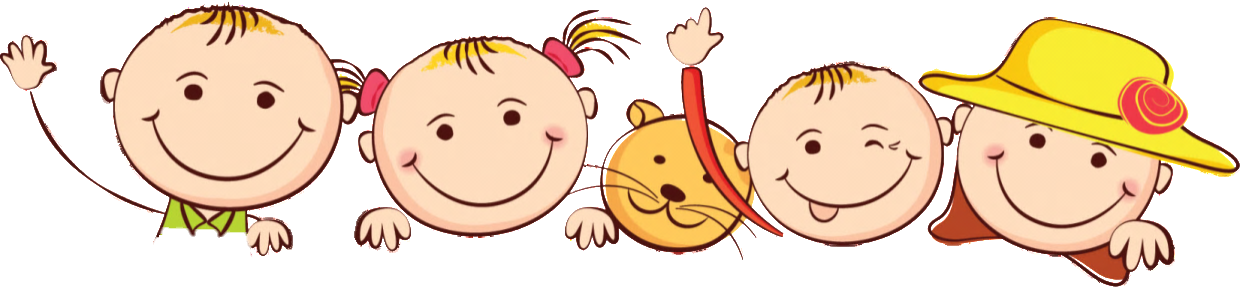 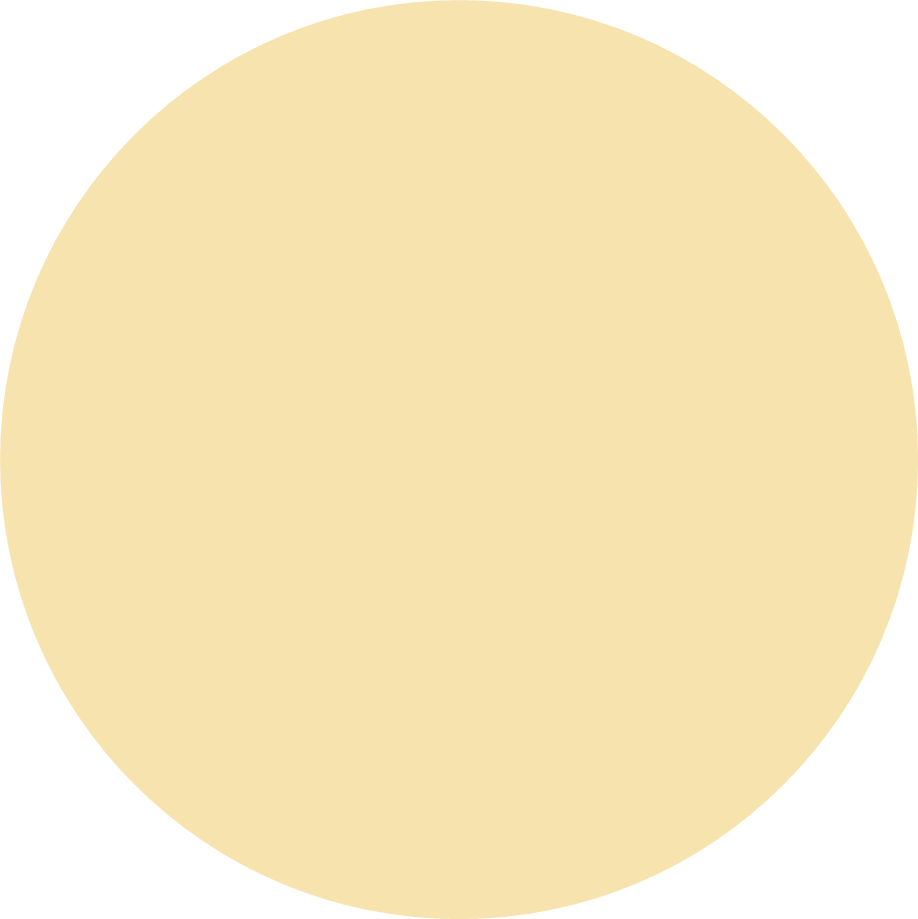 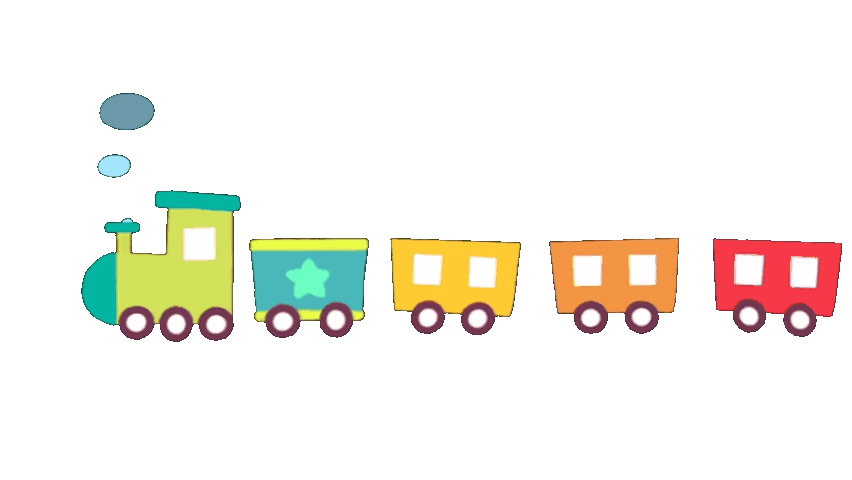 Khôûi ñoäng
Toán 2 - CTST
Gọi tên các thành phần của phép tính
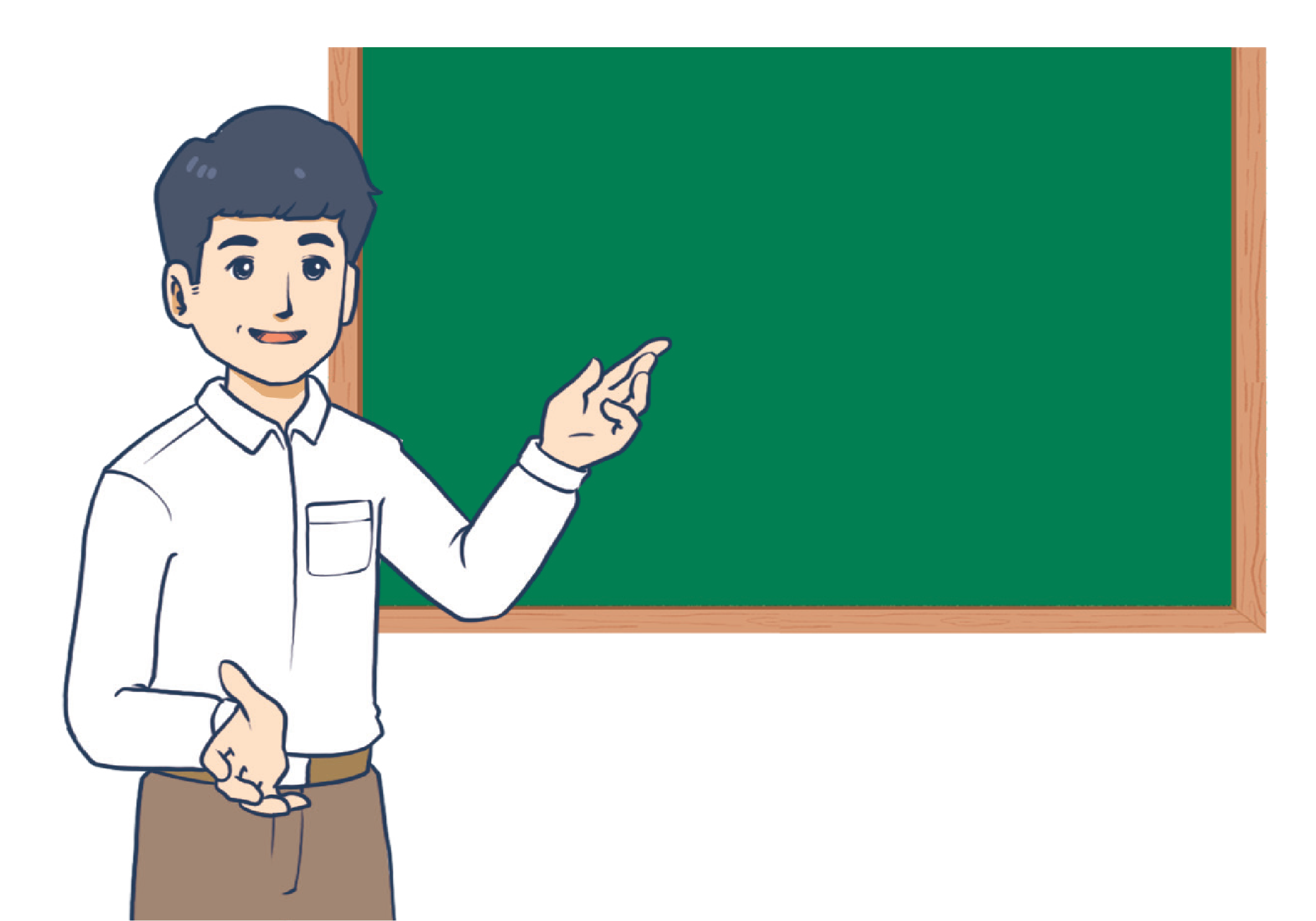 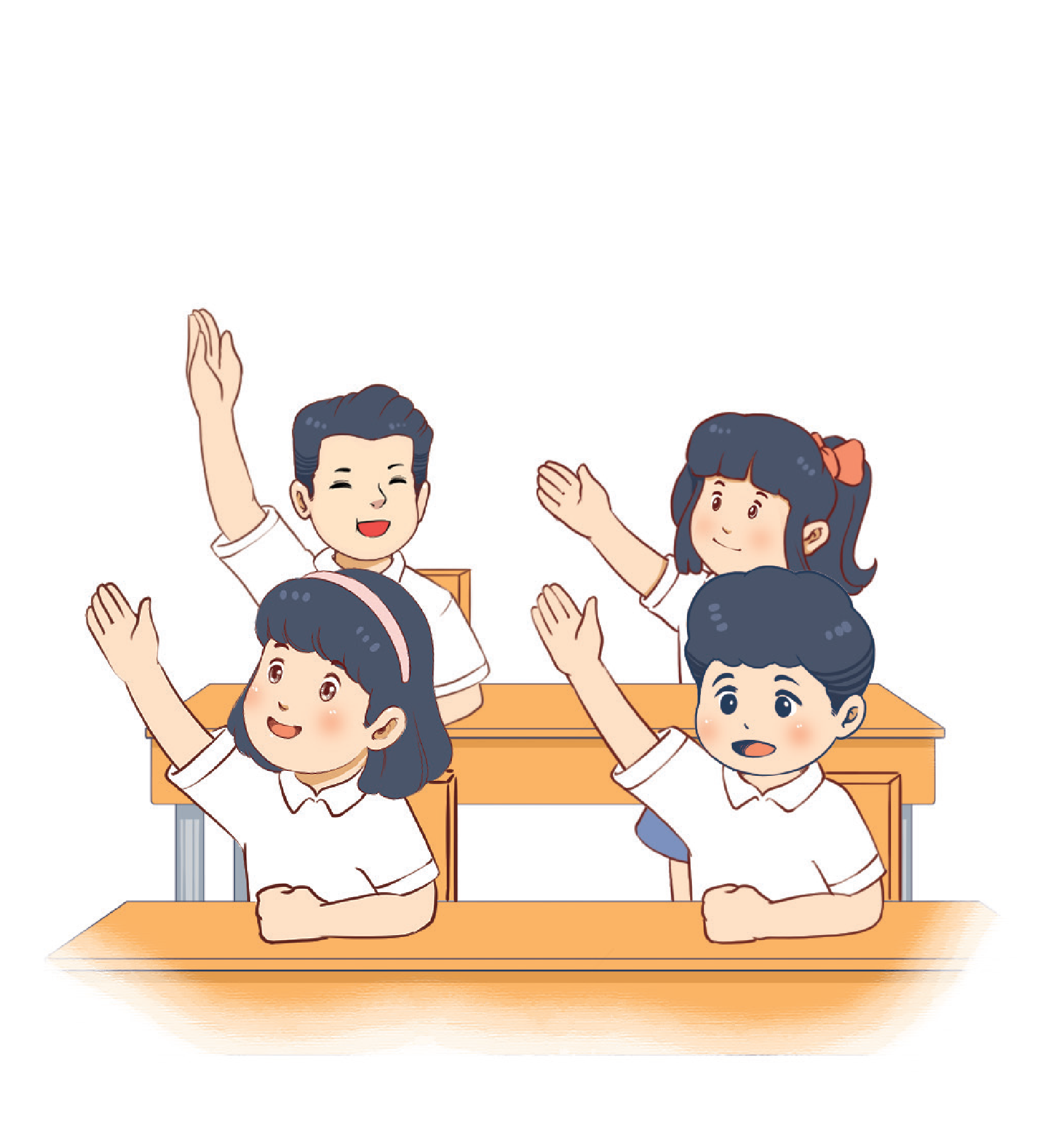 41
20
7 – 3 = 4
-
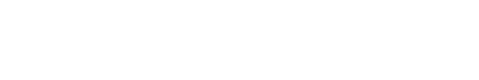 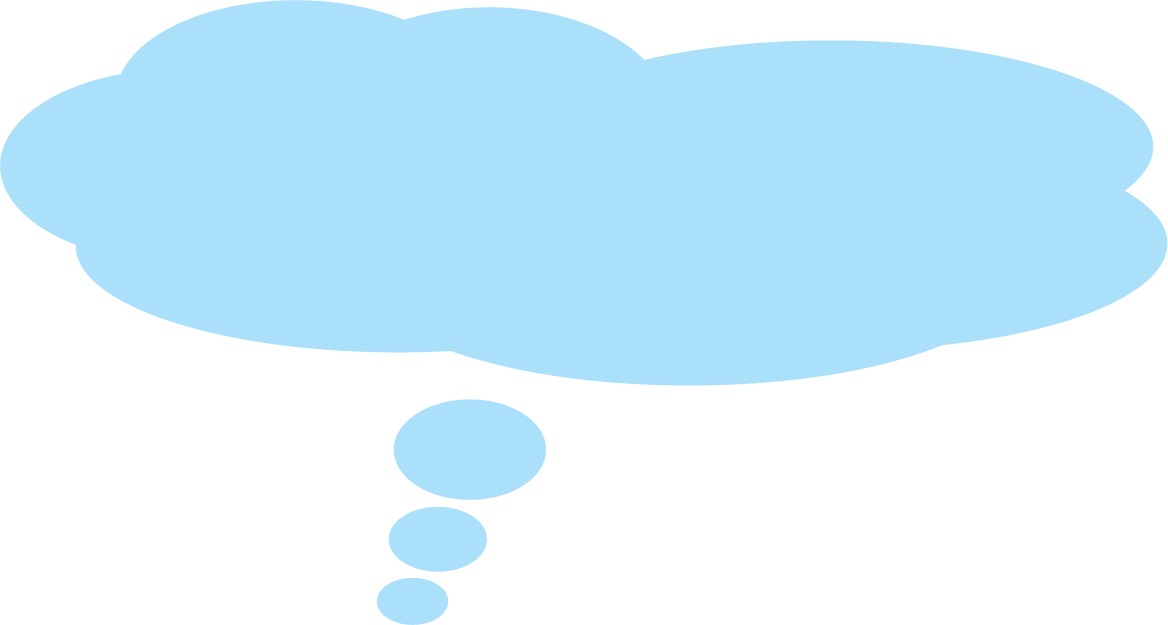 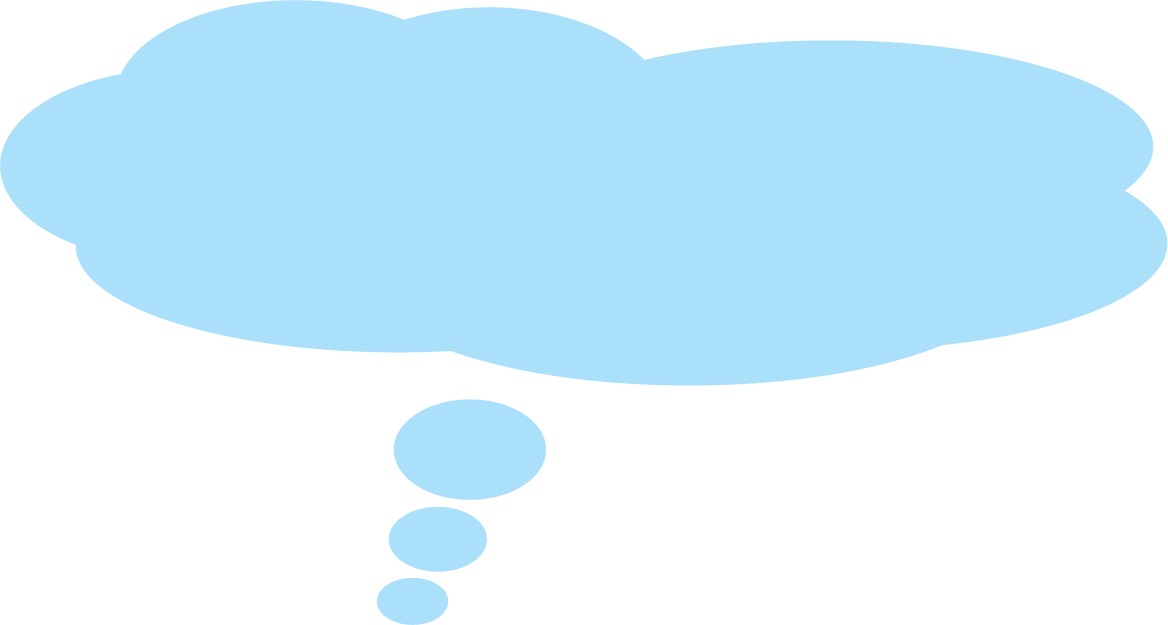 7 là số bị trừ, 3 là số trừ, 4 là hiệu.
41 là số bị trừ, 20 là số trừ, 21 là hiệu.
21
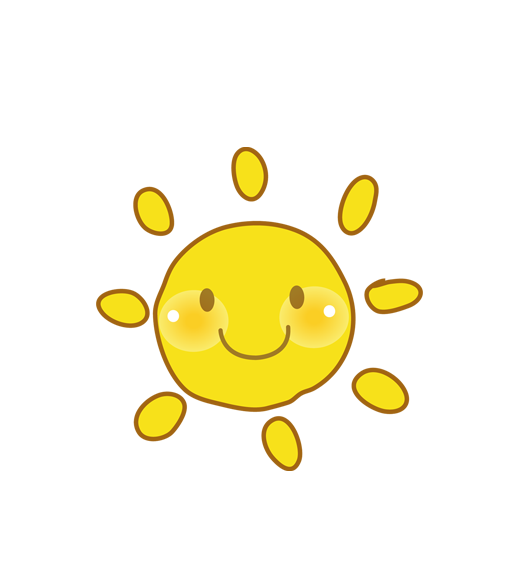 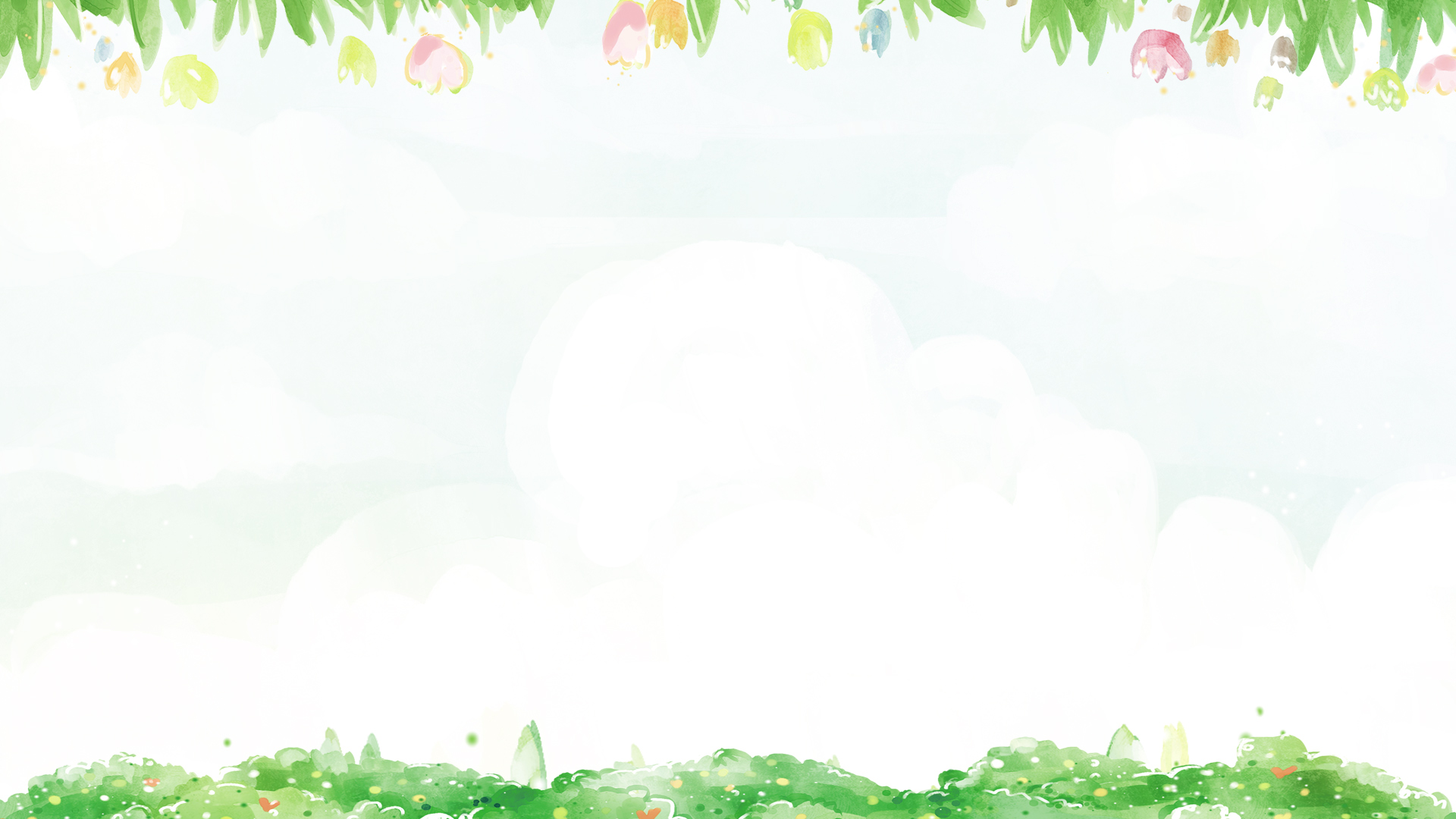 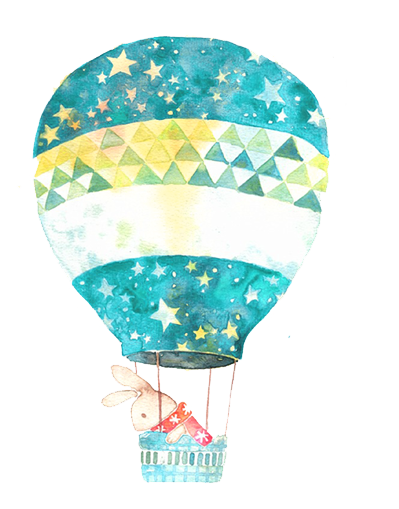 SỐ BỊ TRỪ - SỐ TRỪ - HIỆU
( TIEÁT 2)
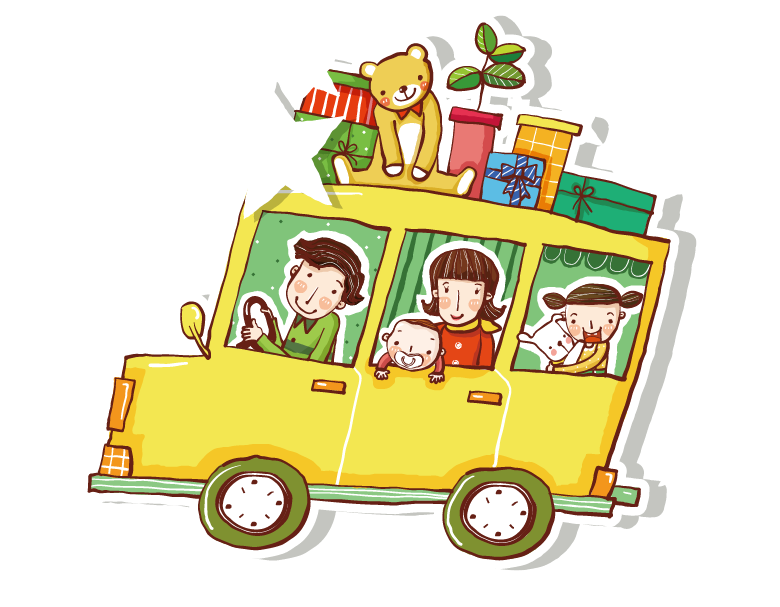 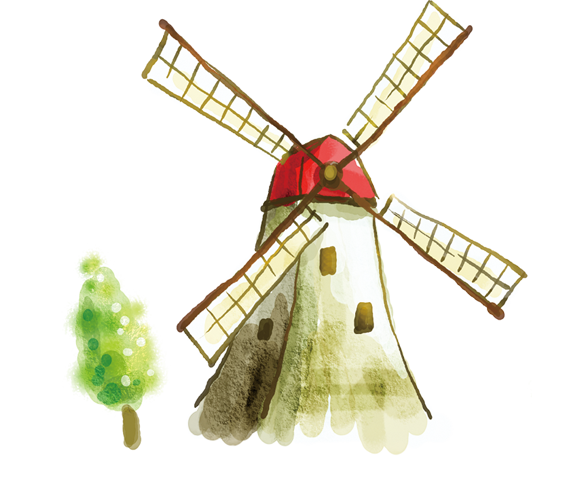 1
Đặt tính rồi tính hiệu
a) Số bị trừ là 63, số trừ là 20
b) Số bị trừ là 35, số trừ là 15
c) Số bị trừ là 78, số trừ là 52
d) Số bị trừ là 97, số trừ là 6
1
Đặt tính rồi tính hiệu
a) Số bị trừ là 63, số trừ là 20
63
20
-
43
1
Đặt tính rồi tính hiệu
b) Số bị trừ là 35, số trừ là 15
35
15
-
20
1
Đặt tính rồi tính hiệu
c) Số bị trừ là 78, số trừ là 52
78
52
-
26
1
Đặt tính rồi tính hiệu
d) Số bị trừ là 97, số trừ là 6
97
  6
-
91
2
Tính nhẩm
2 + 8
30 + 50
86 + 0
= 86
= 10
= 80
= 80
10 - 8
= 2
80 - 50
= 30
89 - 9
= 89
10 - 2
80 - 30
89 - 0
= 8
= 50
3
Số?
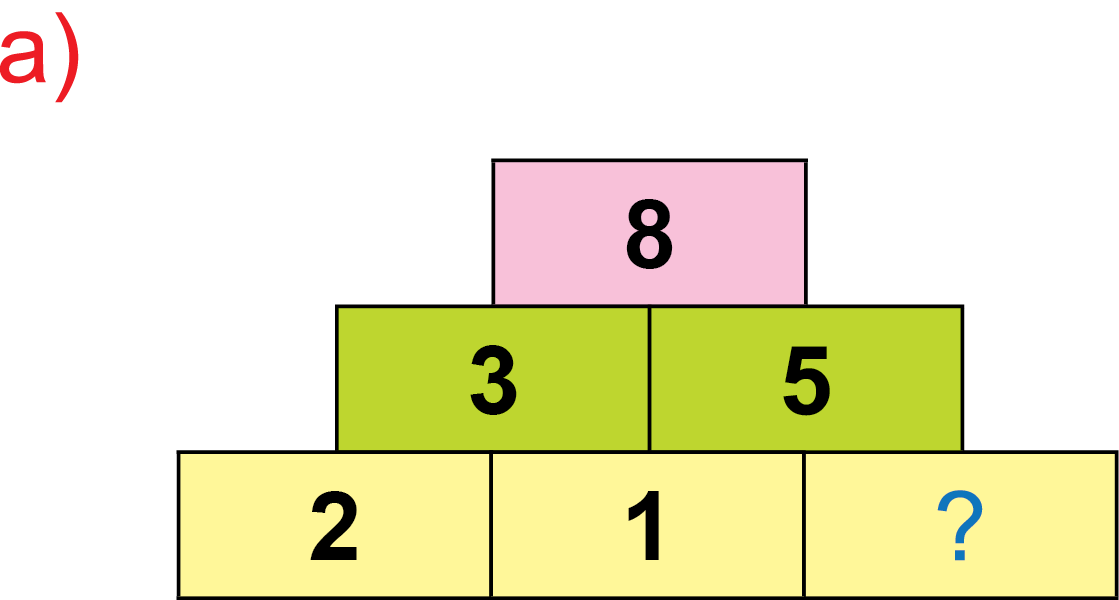 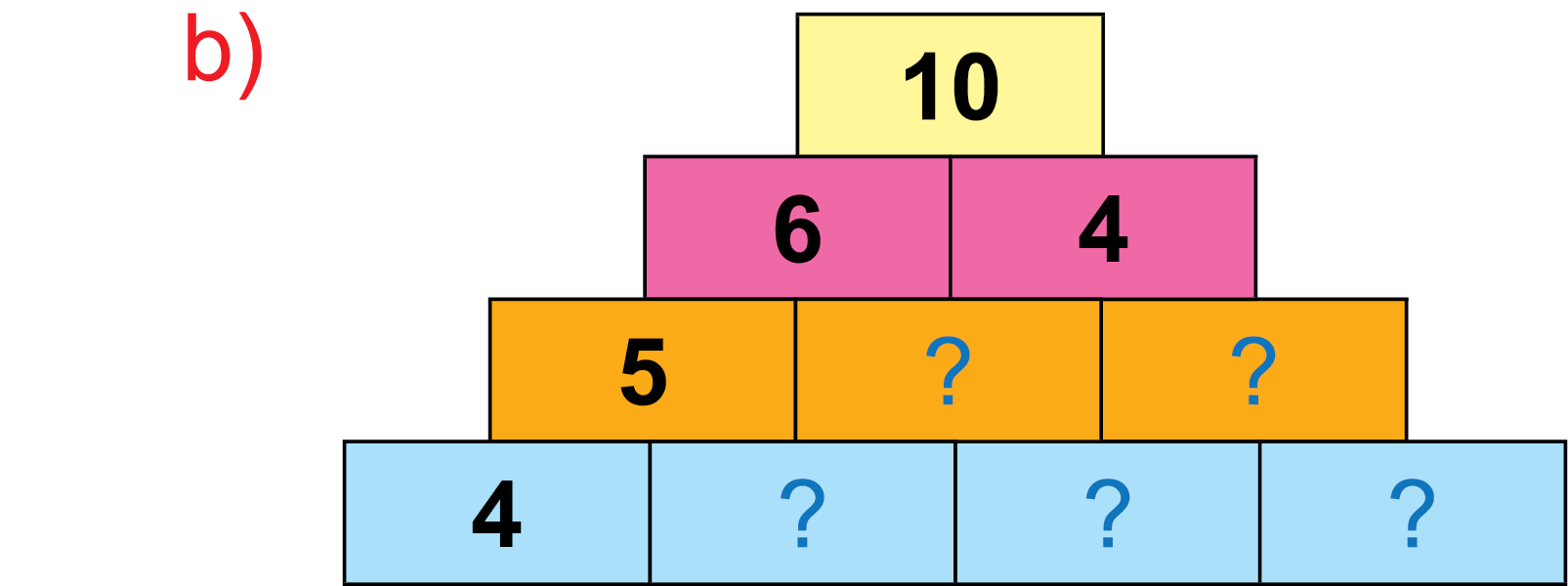 1
3
4
1
0
3
4
Số?
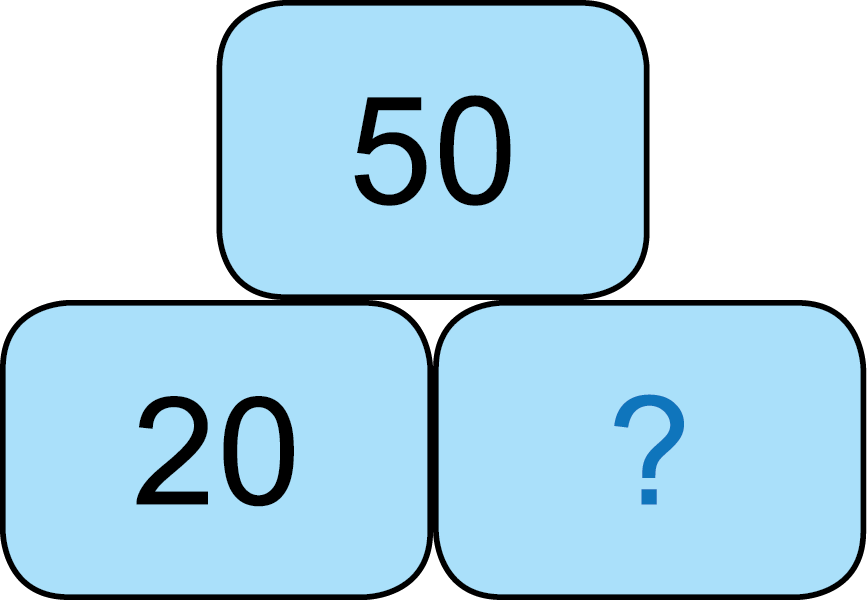 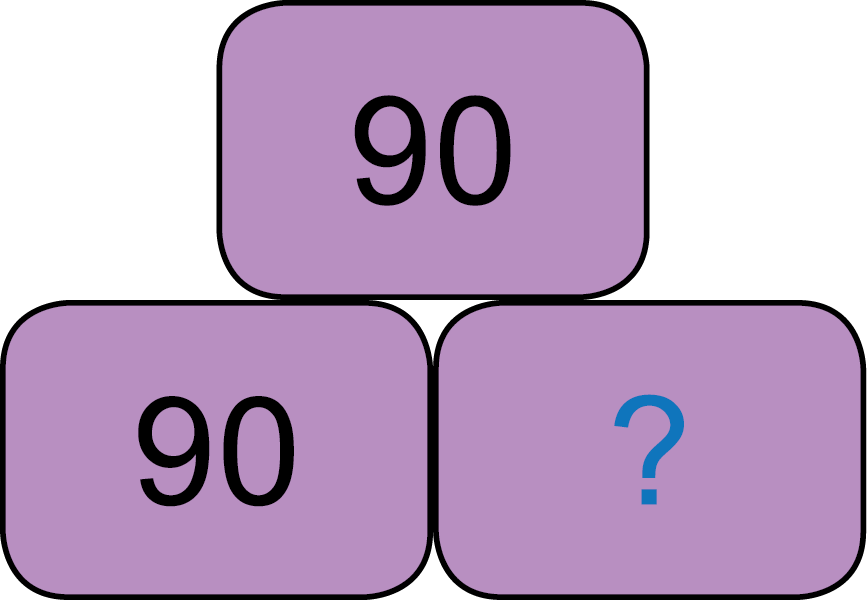 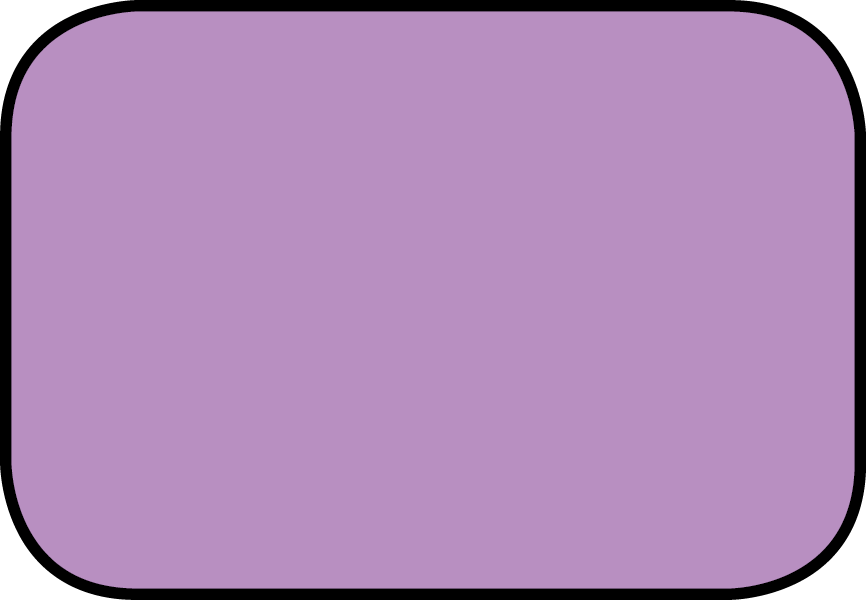 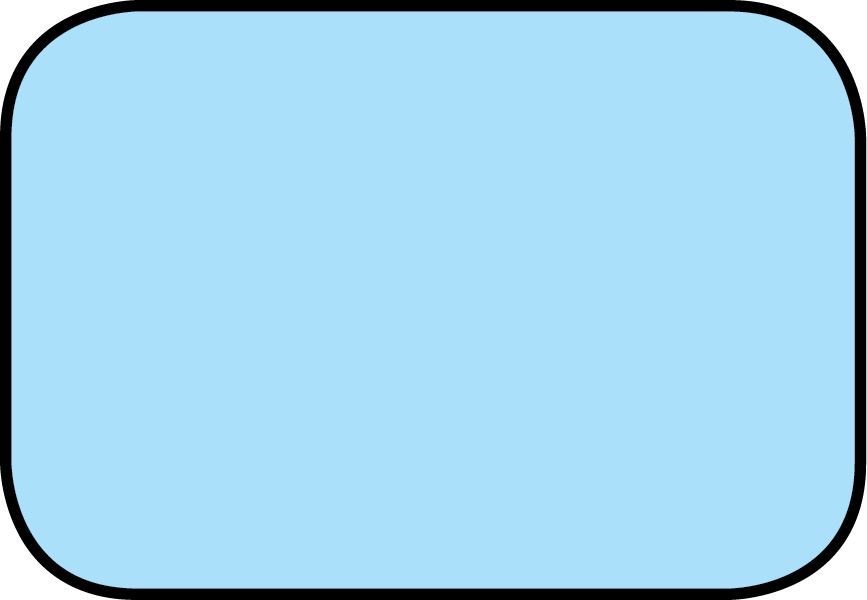 0
30
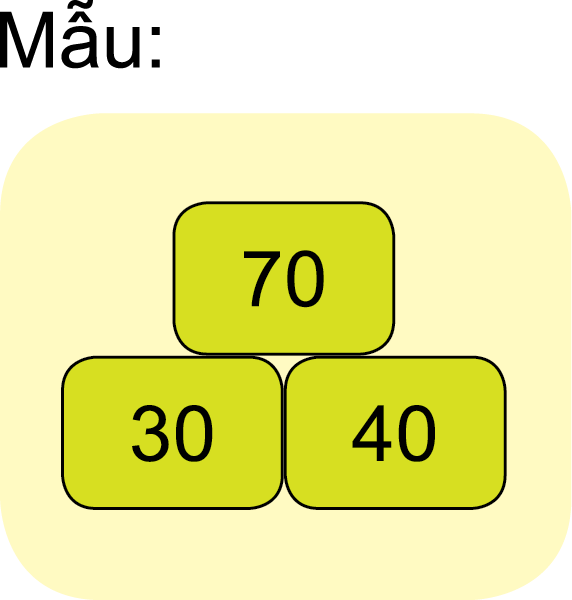 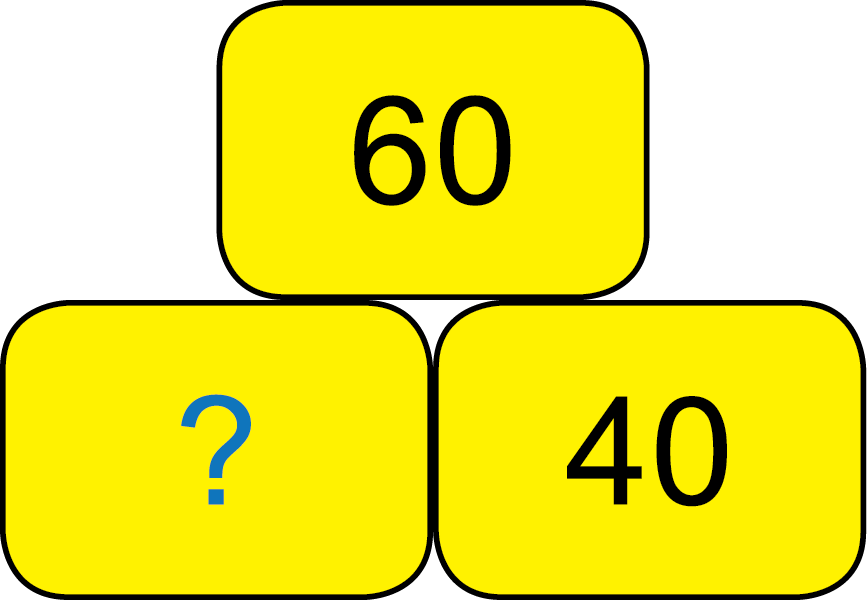 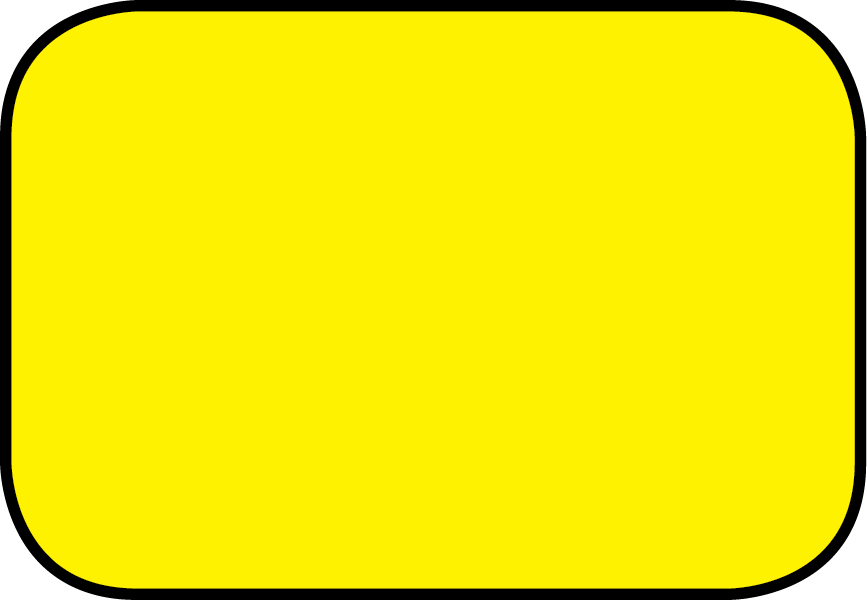 20
5
Tính để tìm bó cỏ cho bò
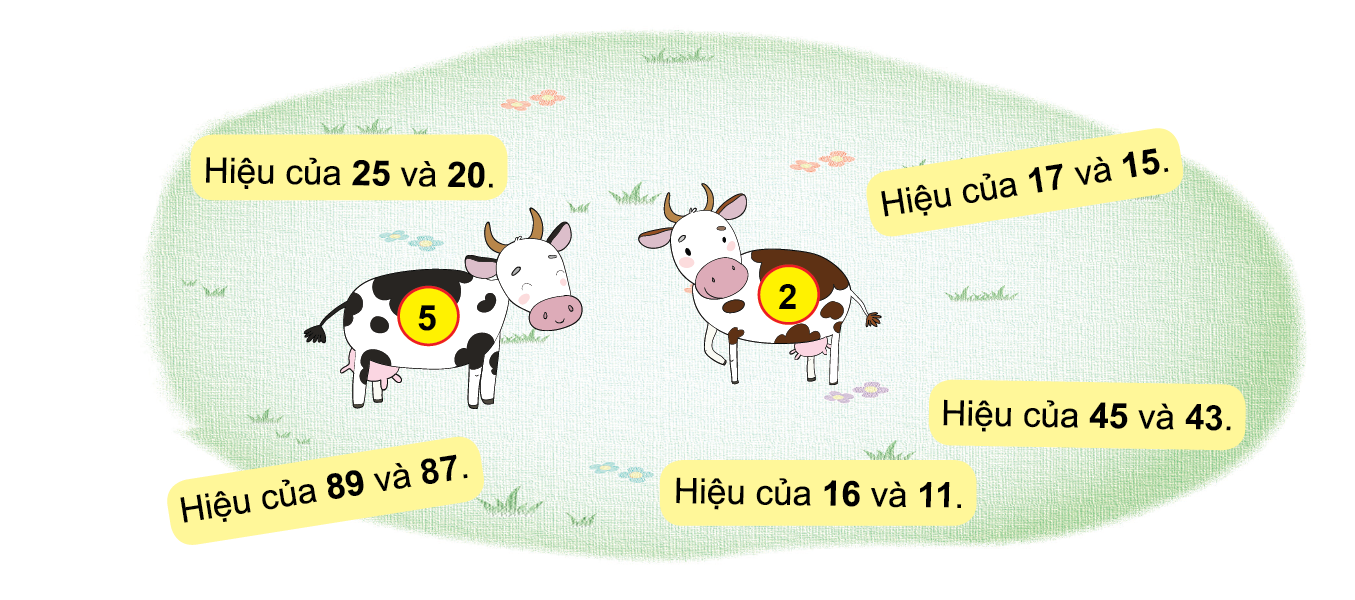 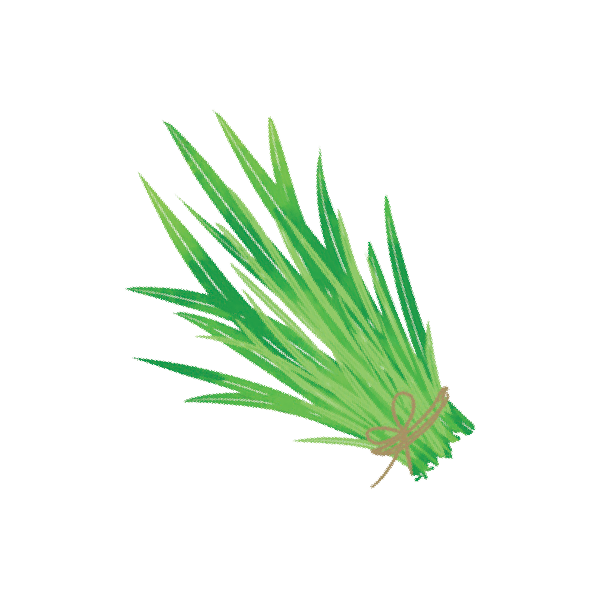 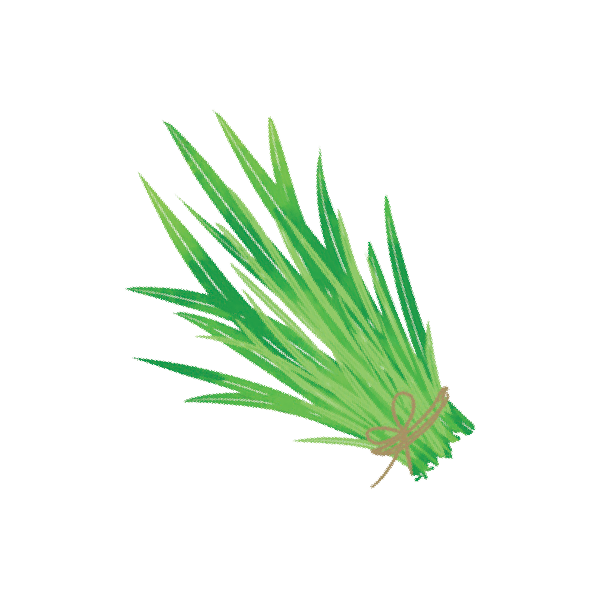 5
2
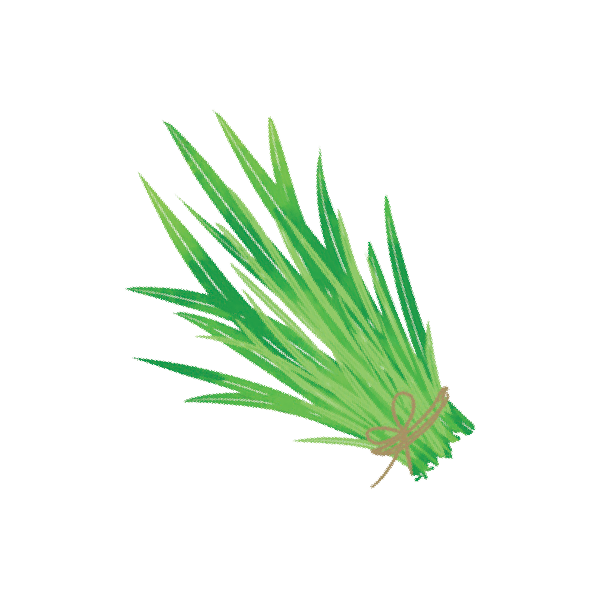 2
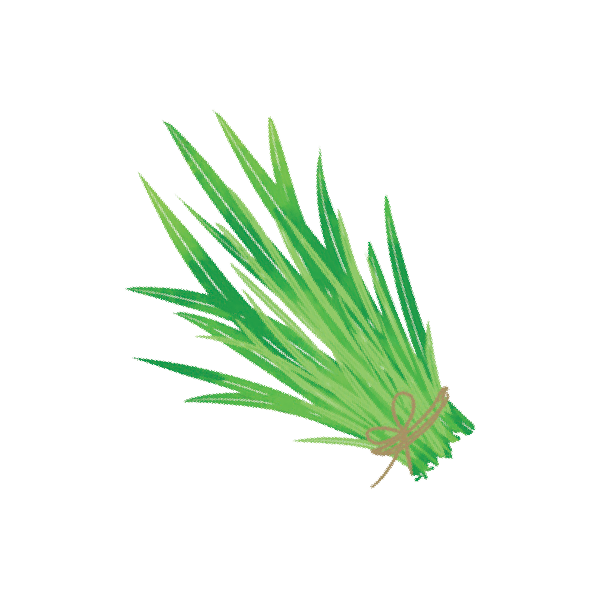 2
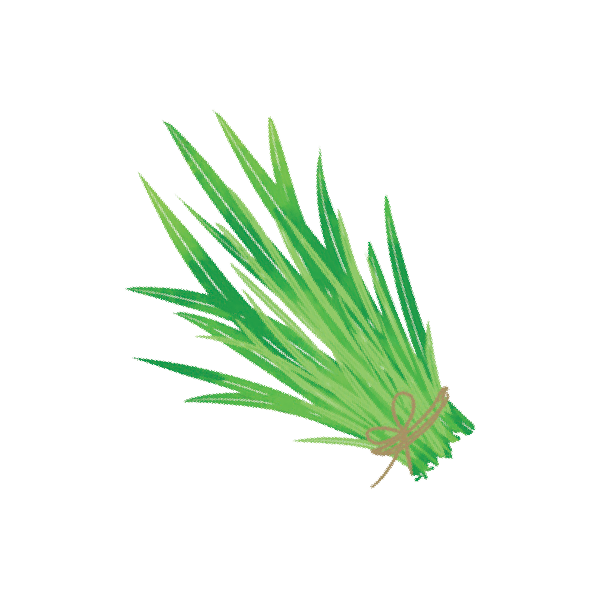 5
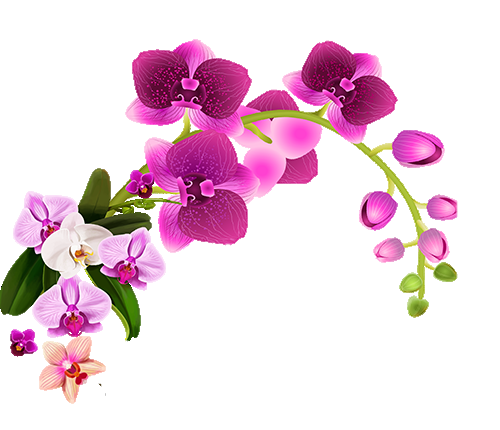 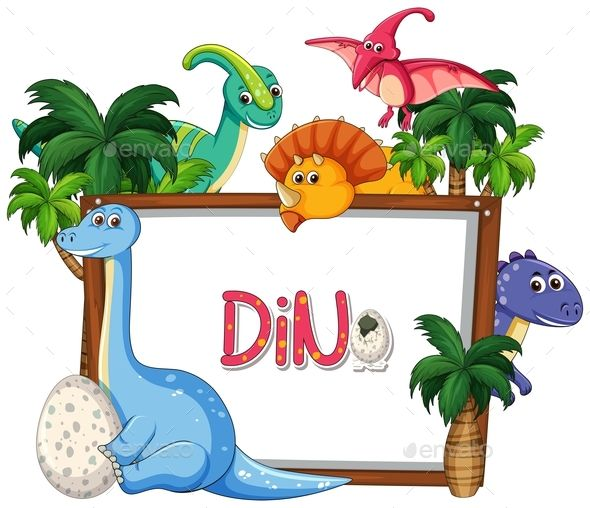 LAN HƯƠNG
CỦNG CỐ
035.447.3852
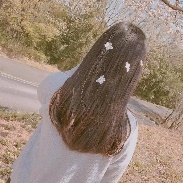 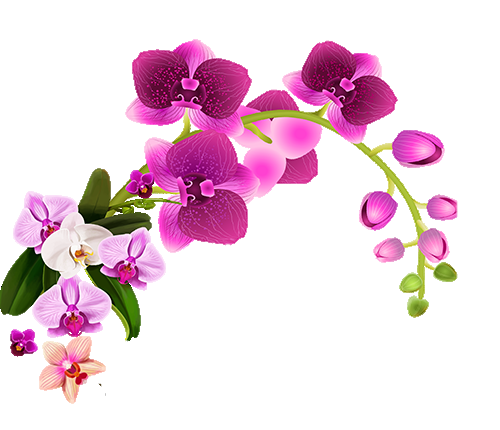 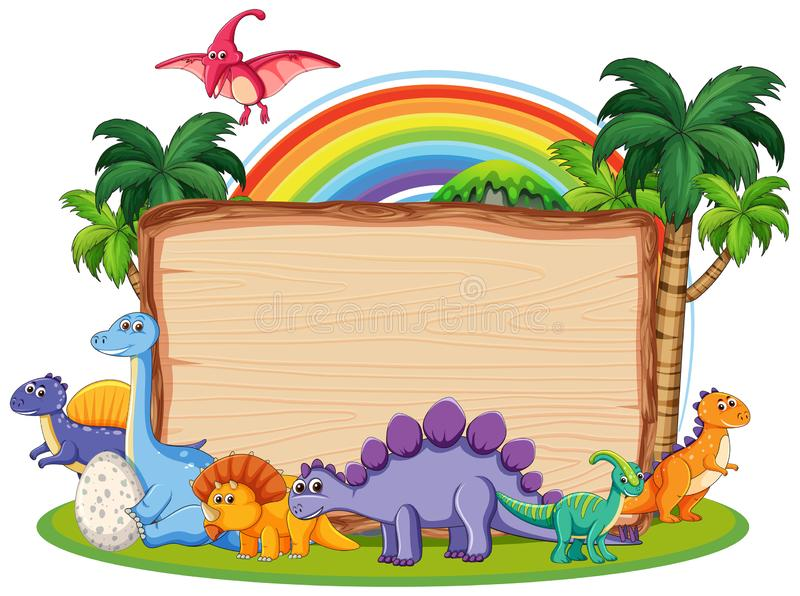 LAN HƯƠNG
CHÀO TẠM BIỆT 
CÁC CON
035.447.3852
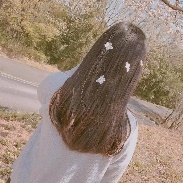